SECRETARIA DE GOVERNO E PLANEJAMENTO
LICENCIAMENTO AUTOMÁTICO
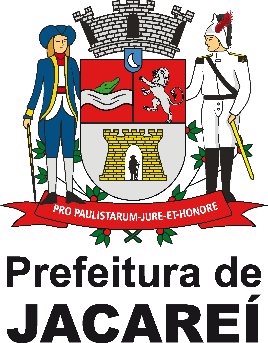 DIRETORIA DE LICENÇA URBANÍSTICA
JULHO / 2021
Porque
Valorizar o trabalho dos arquitetos e engenheiros, dar mais Agilidade às aprovações e 
Desburocratizar os procedimentos.
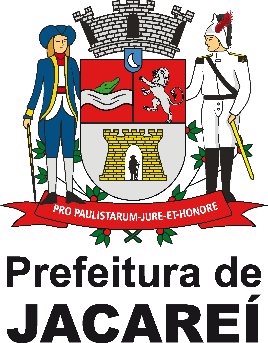 Regulamentação
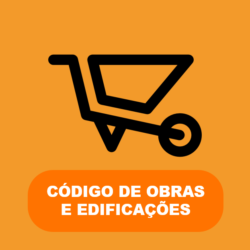 Código de Obras e Edificações do Município de Jacareí 
Lei Complementar 101/2018 - Artigos 22 a 27

Decreto 107/2021 (julho/2021)
Estabelece diretrizes e procedimentos - Artigos 12 a 18.

Resolução 1/2021 da Secretaria de Governo e Planejamento; 
Disponibiliza o manual técnico, modelos de projetos, relatório fotográfico, declarações, requerimentos e documentação necessária para abertura de processos
1
2
3
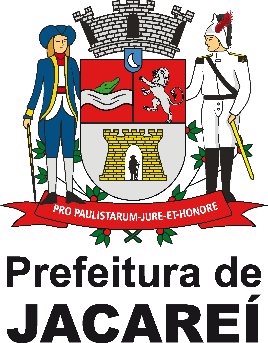 Legislação
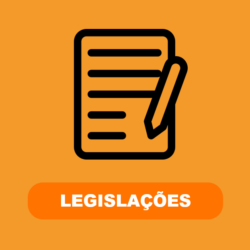 TODOS os projetos deverão atender:
1
Lei de Uso, Ocupação e Urbanização do Solo
2
Código de Obras e Edificações
3
Código Sanitário do Estado de São Paulo
Demais legislações pertinentes
4
Automática e Convencional
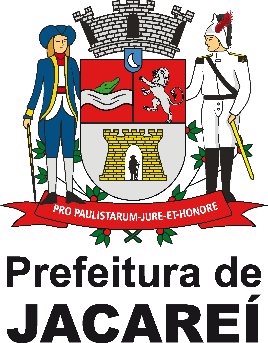 Nos casos de edificações destinadas ao uso misto, somente será admitida expedição de licença 
urbanística automática para uso comercial/residencial, serviços/residencial ou comercial/serviços.
Tipos de projetos
1
Construção (nova)
2
Ampliação de Construção Licenciada
3
Regularização de Construção não Licenciada
Regularização de ampliação de Construção licenciada
4
5
Substituição de Licença Concluída
Adequação de uso de Construção Licenciada (total ou parcial)
6
Automática
Convencional
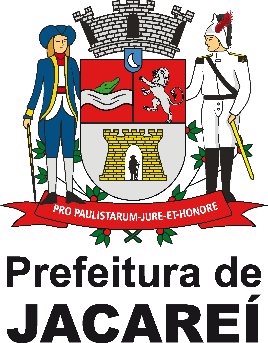 Usos
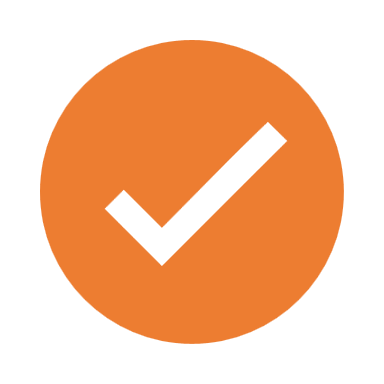 não faz parte de um condomínio de casas
comercial/residencial, serviços/residencial ou 
comercial/serviços.
Pode:
uso comercial, de serviços ou misto, 
até 200,00m² de área construída computável.
uso residencial unifamiliar
não condominial até 499,99m² de área construída computável;
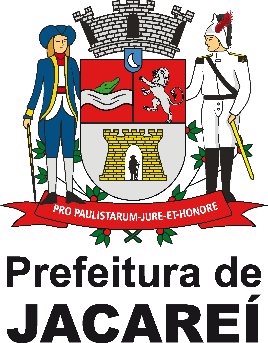 Não é permitido
Não Pode:
Em área de risco;
1
Em área de proteção ambiental, várzea ou 
área de proteção permanente
2
Se for obrigatório a emissão de Certidão de Diretrizes ou análise de mais de um órgão técnico para aprovação
3
Em loteamento irregular ou em vias de regularização, não liberado para construção
4
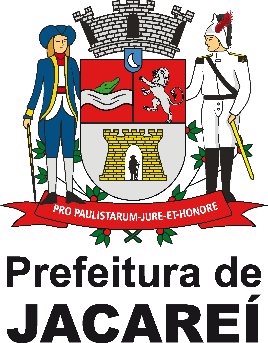 Validade e Habite-se
Validade:
tem prazo de validade de 5 anos, sem direito à revalidação.
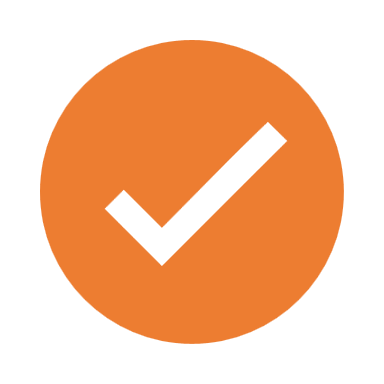 Habite-se automático:
Para projetos aprovados através da Licença Automática
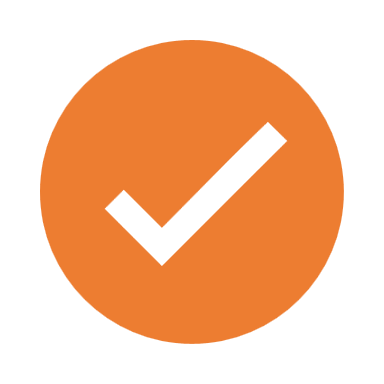 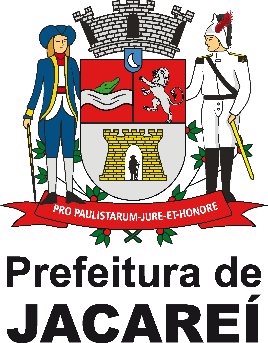 Documentação
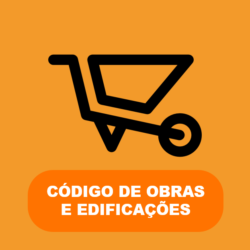 Resolução 1/2021:

- Anexo I: para projetos de edificações de uso residencial unifamiliar não condominial até o limite de 499,99m² de área construída computável; 

- Anexo III: para projetos de edificações de uso comercial, de serviços ou misto, até o limite de 200,00m² de área construída computável.
A lista de documentos também pode ser encontrada no AtendeBem Online, no momento 
da abertura do processo. 
https://www.jacarei.sp.gov.br/servico/
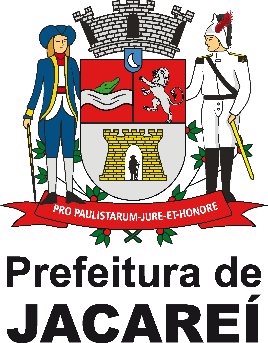 Modelo de Projeto de ImplantaçãoLicenciamento Convencional e Automático - Residências
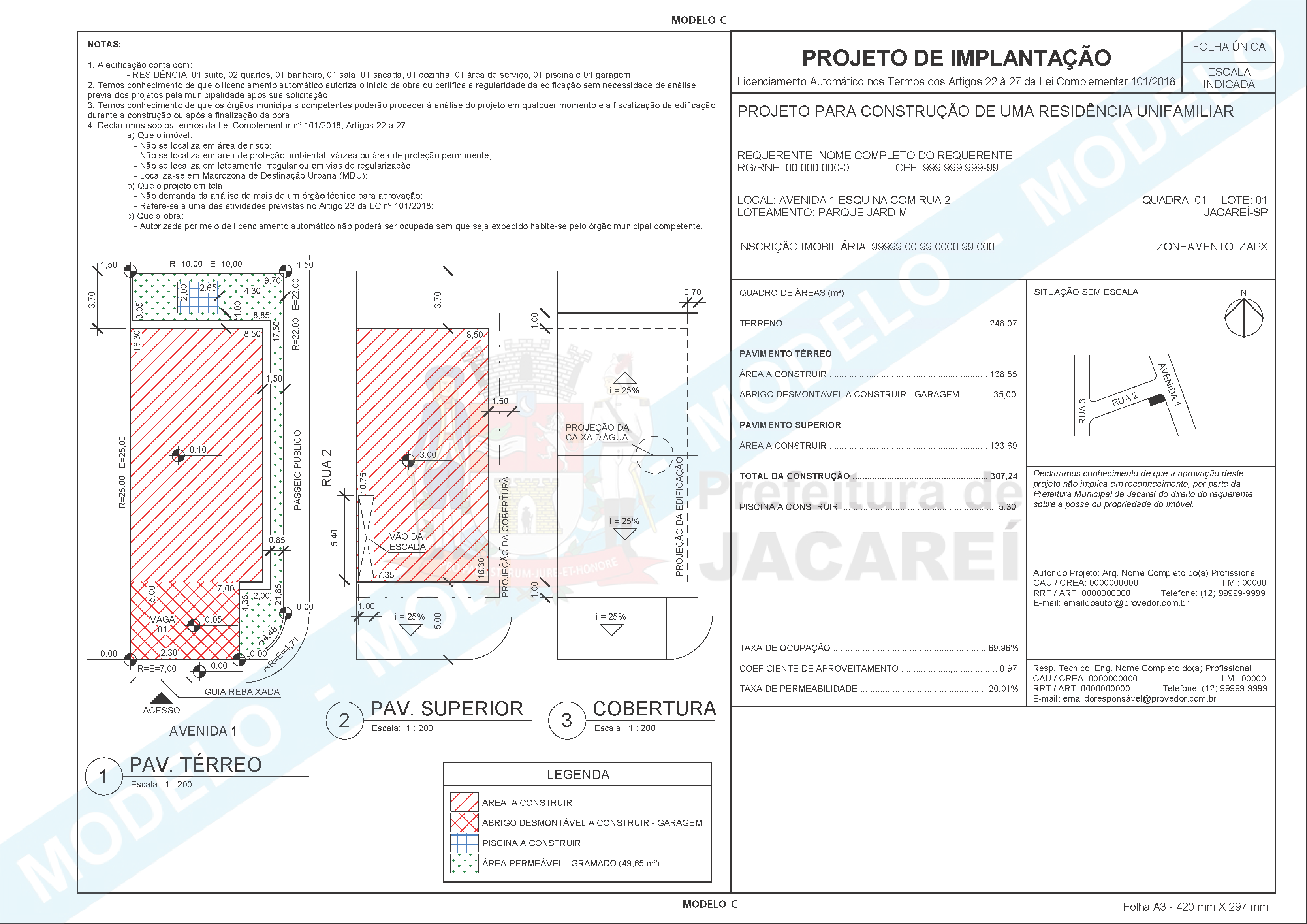 Referência 
à legislação
Notas 
exclusivas
Residencial unifamiliar até o limite de 499,99m².
Modelo do Anexo C,  Modelo de Selo (Anexo N) e no Manual Técnico (Anexo X).
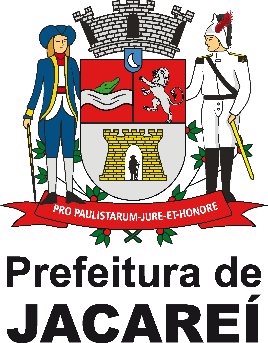 Modelo de Projeto de CompletoLicenciamento Convencional e Automático - Outros usos
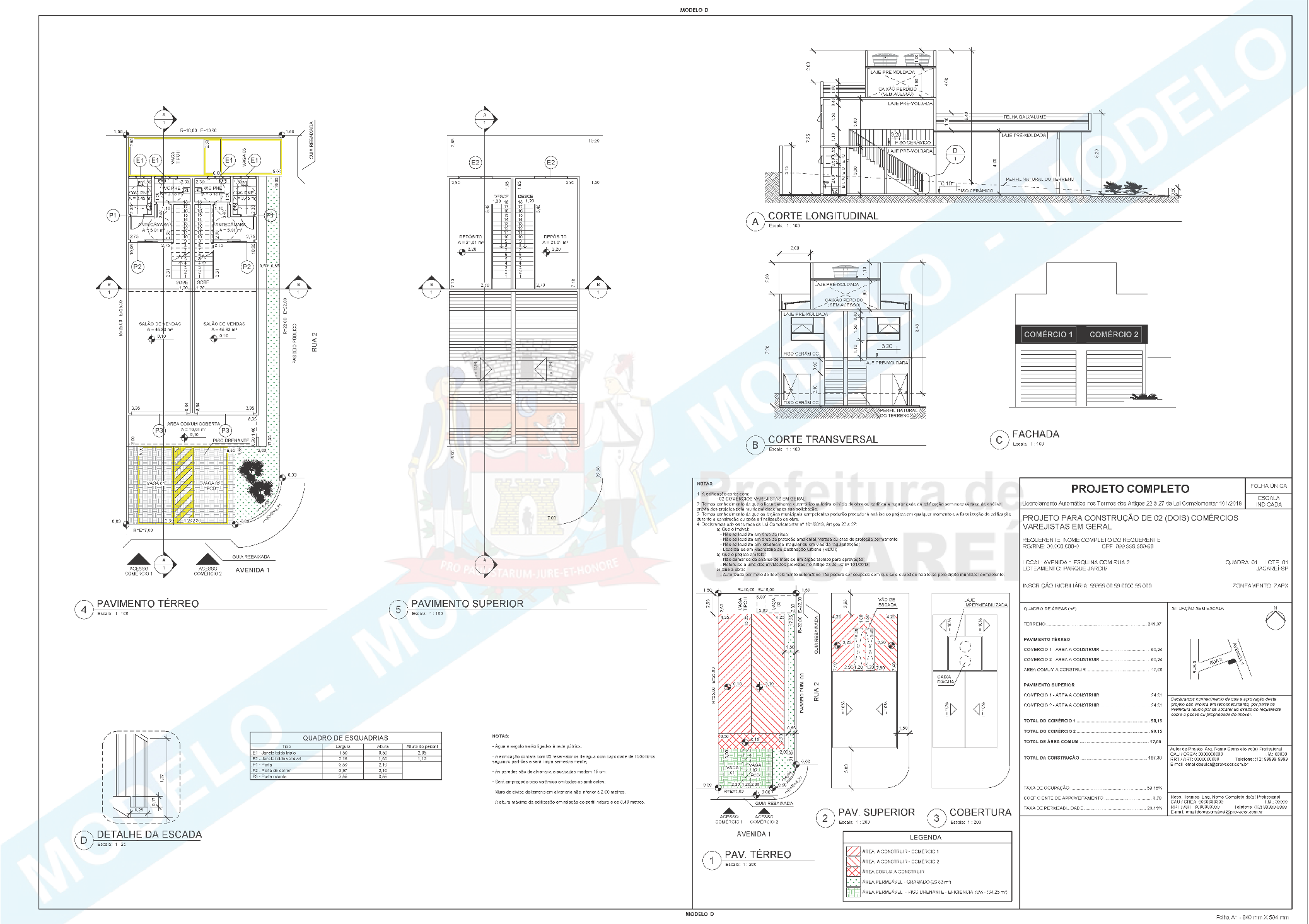 Projeto 
Completo
(Arquitetura +
 Implantação) 

Referência 
à legislação
Notas 
exclusivas
Uso comercial, de serviços ou misto, até o limite de 200,00m².
Modelo do Anexo D, Modelo de Selo (Anexo N) e no Manual Técnico (Anexo X).
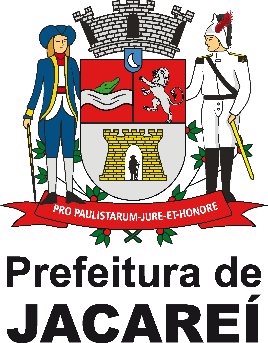 Penalidades
Sim. 
Como no licenciamento convencional, o não atendimento à legislação vigente, pode além do indeferimento e cassação da Licença e Habite-se, a aplicação de multas, entre outras penalidades previstas na legislação civil e penal:
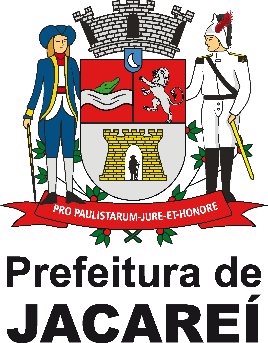 Quais as principais causas de notificação?
Documentos e projetos sem ASSINATURAS
1
Falta parte da documentação obrigatória e complementar
2
Identificação do imóvel diferente do Cadastro Técnico Municipal
3
4
Projeto e selo em desacordo com os modelos e manual técnico
Erros nos somatórios no quadro de áreas 
e no cálculo dos índices urbanísticos
5
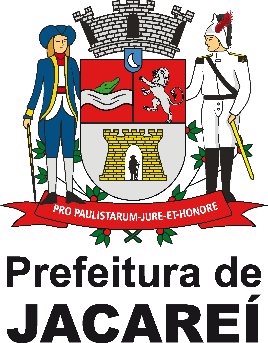 Assinaturas
Manual
1
Assinada no documento impresso e escaneada
Não são aceitas assinaturas coladas no documento escaneado
Assinaturas Eletrônicas Simples
Assinaturas Eletrônicas Avançada
2
3
Apresentar documento com assinatura para simples conferência
assinatura eletrônica sem certificado digital com comprovação da autoria e integridade de documentos em forma eletrônica
assinatura eletrônica com certificado digital
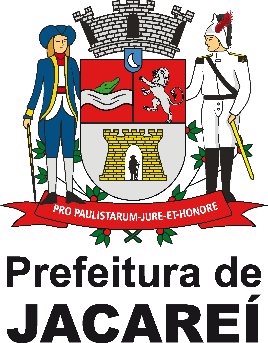 Quais as principais causas relatadas para a não adesão ao Licenciamento Automático?
Desconhece a legislação;
1
A Segovplan tem se esforçado para 
disponibilizar informações sobre a legislação e projetos de forma 
otimizada e centralizada com o intuito de facilitar a orientação do profissional.
Percepção de que, no Licenciamento Convencional, possíveis questões que possam gerar complicações no Habite-se serão sanadas na análise;
2
É equivocada, pois, em ambos licenciamentos, Convencional e Automático, a arquitetura não é objeto de análise, inclusive, 
tendo a exigência de apresentação retirada do rol de documentos necessários para obtenção de licenças em casos de residências unifamiliares.
Receio de recebimento de multa por conta de erro em projeto.
3
Existe a previsão de notificação da análise, na qual são verificados todos os dados de cadastro indicados no selo, assim como a correção dos somatórios e índices urbanísticos constantes no quadro de áreas. 
O profissional deve observar e atender todos os itens da notificação
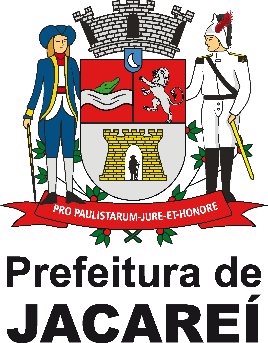 Quanto tempo demora a aprovação de um processo de Licenciamento Automático?
A primeira análise acontece (geralmente) dentro de 5 dias úteis, 
processos sem notificações o prazo médio aproximado é de 15 dias para conclusão.
Lembrando: Os processos que apresentarem documentação incompleta ou incorreta serão notificados para apresentá-las no prazo de 30 (trinta) dias, sob pena de ter sua licença automática negada se não atendida integralmente, 
não cabendo pedido de reconsideração ou recurso.
Quando tem notificação, o prazo depende da resposta do profissional.
Tem prioridade na fila de análise dentre os outros processos de licenciamento, 
que podem demorar mais de 20 dias para a primeira análise.
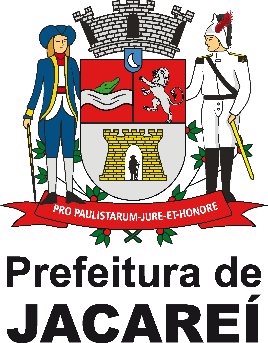 Fluxo do processo de Licenciamento Automático
Distribuição
(Supervisão UALPE)
Análise
(Analista UALPE)
Abertura do processo
(AtendeBem)
Geração de notificação
(Analista UALPE)
Atendimento de notificação
(Profissional)
Tudo correto?
Não
Sim
Tudo correto?
Emplacamento
(Diretoria de Cadastro)
Análise
(Analista UALPE)
Sim
Não
Assinatura da Licença
(Diretoria DLU)
Indeferido
Emissão da licença
(Administrativo UALPE)
Fim - Arquivo
(AtendeBem)
Geração de taxas e entrega da licença
(AtendeBem)
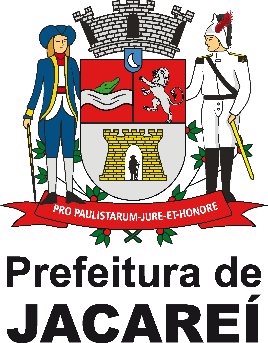 SECRETARIA DE GOVERNO E PLANEJAMENTO
Obrigada!
planejamento@jacarei.sp.gov.br
claudia.roldão@jacarei.sp.gov.br
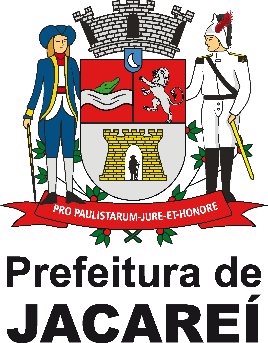 DIRETORIA DE LICENÇA URBANÍSTICA
JULHO / 2021